Cybersecurity - What Every Nonprofit Needs to Know
May 8th Webinar
Presented by Tech Networks of Boston
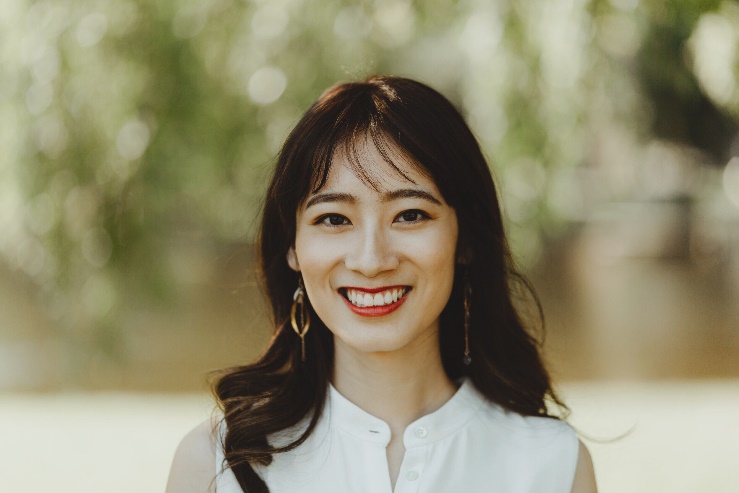 Thanks for joining us! A few instructions before we begin:

You may join the audio by selecting the radio button for either “Telephone” or “Mic & Speakers.” If you are using telephone, please dial in with the conference line and audio pin provided.

If you are having any technical issues, please let us know in the chat box.

We will have time for Q&A. Please enter your questions in the chat box at any time.

This webinar is being recorded, and we will distribute the recording after the webinar.
Jenny Yuan
Operation and Membership Coordinator
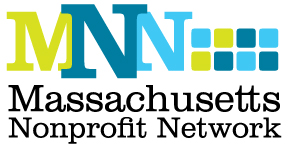 www.massnonprofitnet.org
Cyber Security 102
Tech Networks of Boston | May 8, 2019
Your Presenters Today
Agenda
The evolution of cyber attacks
  A line of defense beyond technology
  Best practices and tips
  Resources and Q&A
what’s in store today
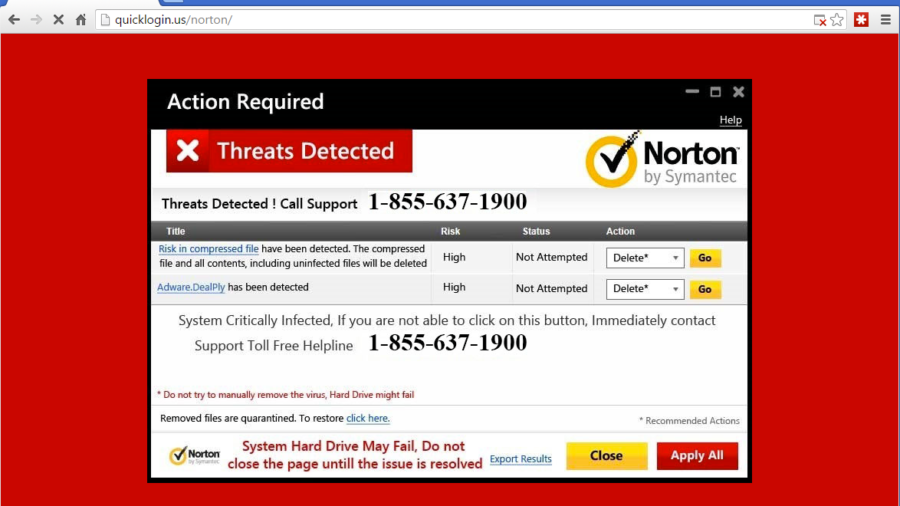 [Speaker Notes: We all know the basic attacks, especially with popups these with “required” you to call an unknown number.  Then, someone remotely would log into your machine and install malware, etc and then charge you a gross amount of cash to “clean” it up.]
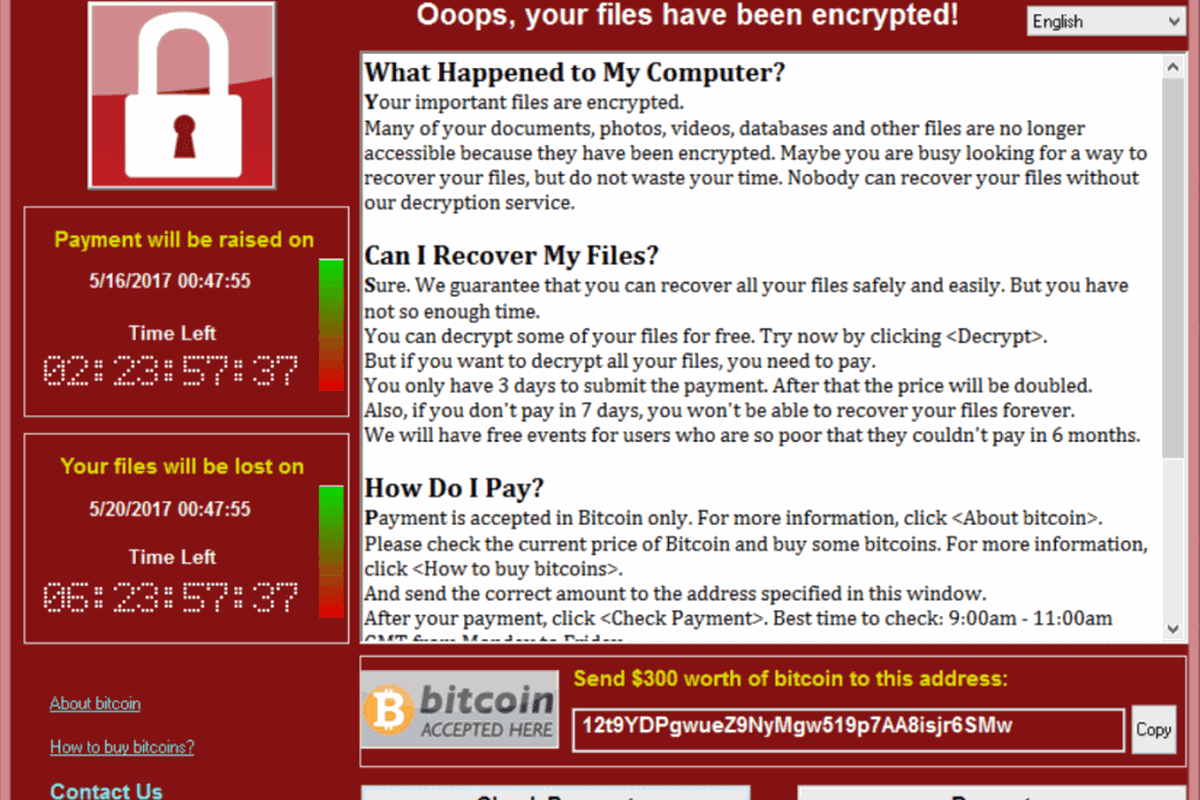 [Speaker Notes: It then progressed to this.  A cryptolocker attack which encrypted all the files on your computer as well as your network.  

Mostly likely than not you wouldn’t get the decryption key even if you didn’t pay.]
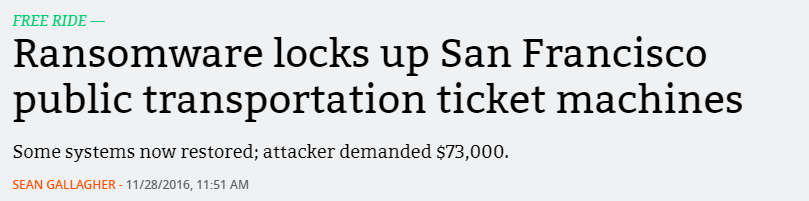 [Speaker Notes: It’s not just individuals that get attacked though.  Cryptolocker can encrypt anything that has Internet access, such as fare collection machines…]
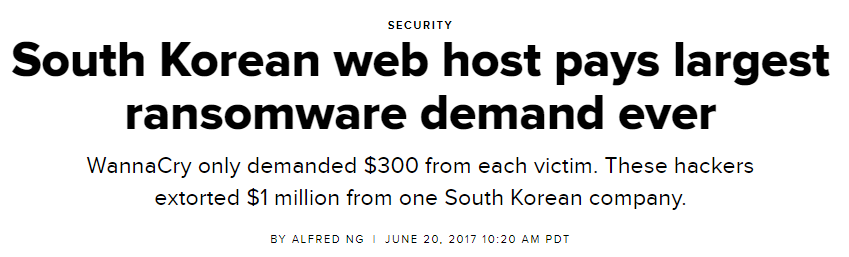 [Speaker Notes: Webhosts…]
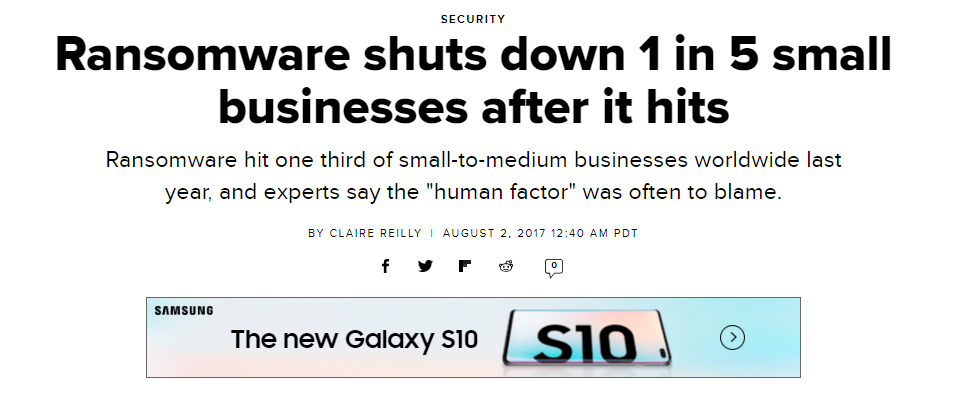 [Speaker Notes: And it has lasting affects.  SMB here is 500 employees or less.]
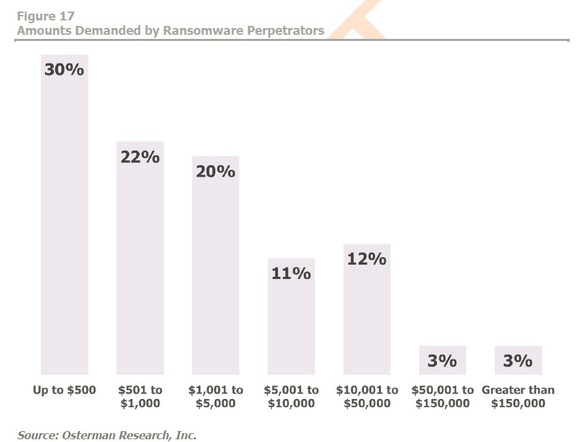 [Speaker Notes: While the majority of “ransoms” are less then $5,000, it’s the lasting recovery costs that dragged down companies.  And, as I said before, you aren’t even guaranteed on receiving a decryption key if you paid.]
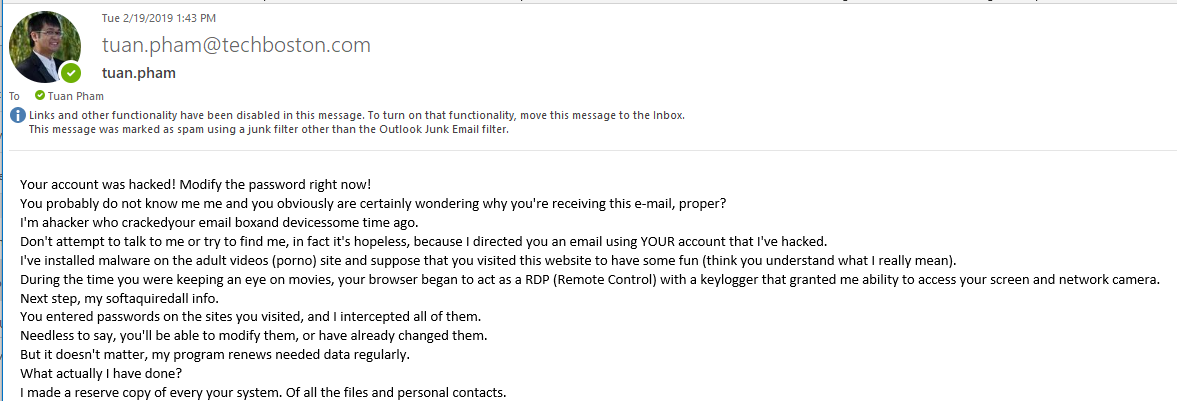 [Speaker Notes: But, in July of last year, we saw the amount of cryptolocker attacks drop dramatically.  Attacks have returned to the classic blackmail, such as this one.  

A variant of this attack also included passwords from a old linkedin password dump.  This made the attack look more real since it included one of your old real passwords.]
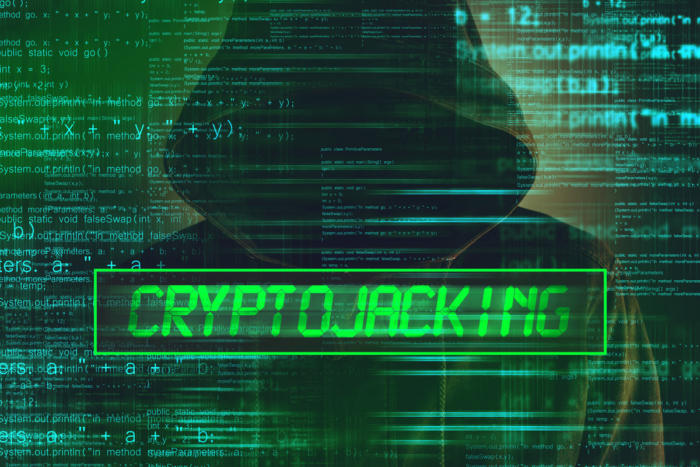 [Speaker Notes: But now, the latest attack is Cryptojacking, which downloads a script to infected workstations to mine crypto currency.  Why wait for a ransom when you can just generated the money yourself?]
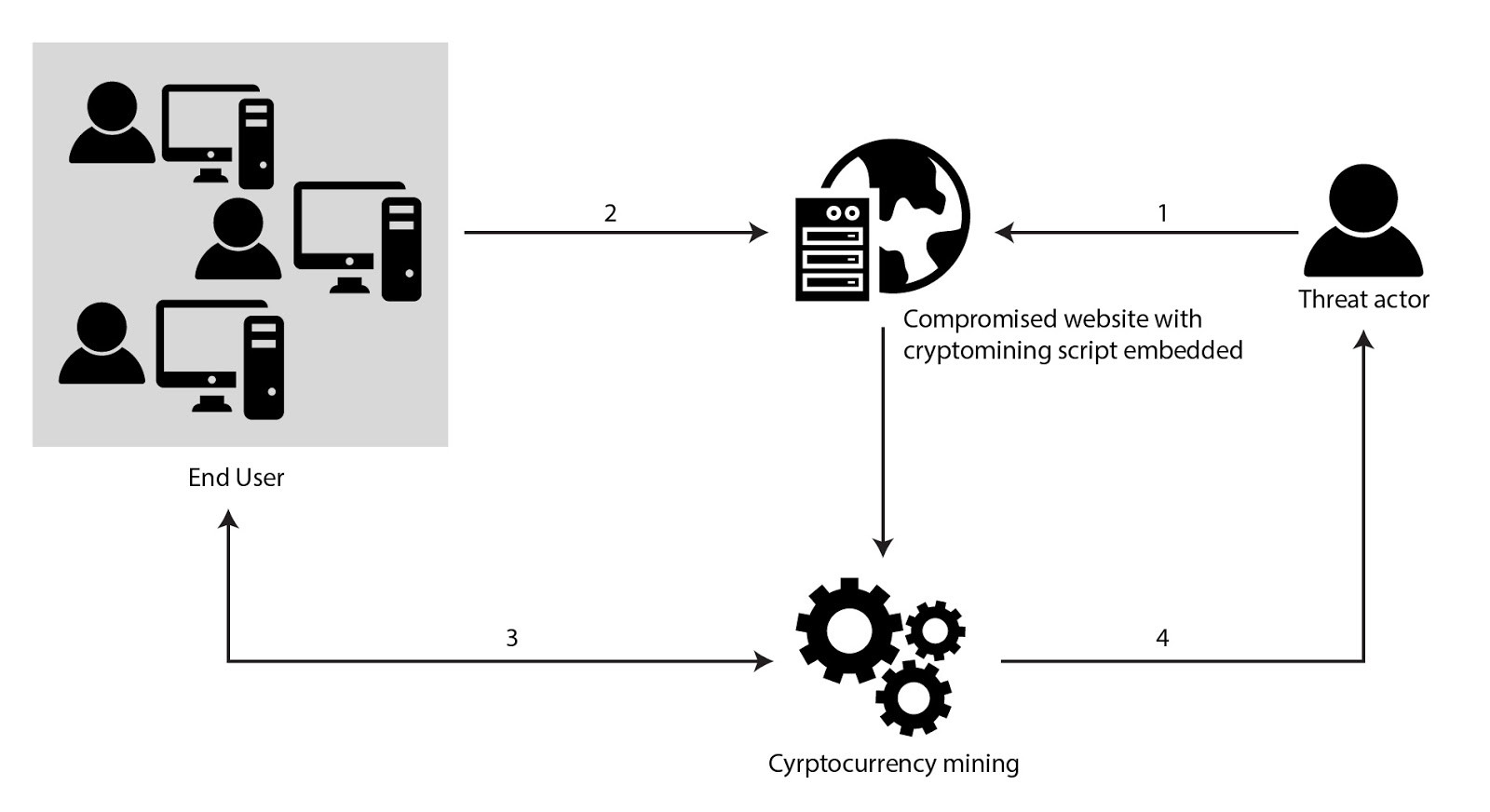 [Speaker Notes: This is the anatomy of a cryptojacking attack.  A threat actor compromises a website with a  cryptomining script.  This is just a basic addon that can go unnoticed for ages.  When your employees visit the site, the website automatically starts to run the script which generates crypto for the initial threat actor.]
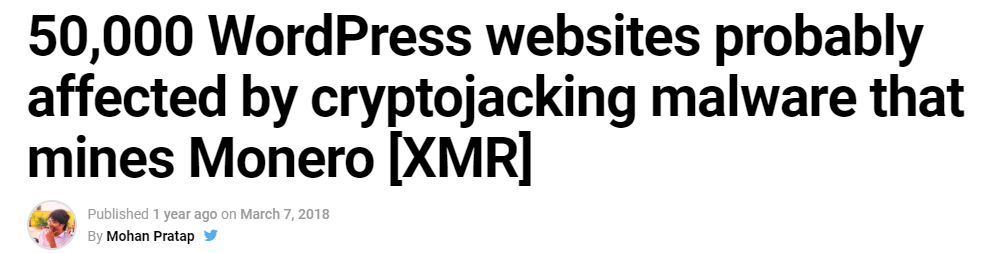 [Speaker Notes: This is the anatomy of a cryptojacking attack.  A threat actor compromises a website with a  cryptomining script.  This is just a basic addon that can go unnoticed for ages.  When your employees visit the site, the website automatically starts to run the script which generates crypto for the initial threat actor.]
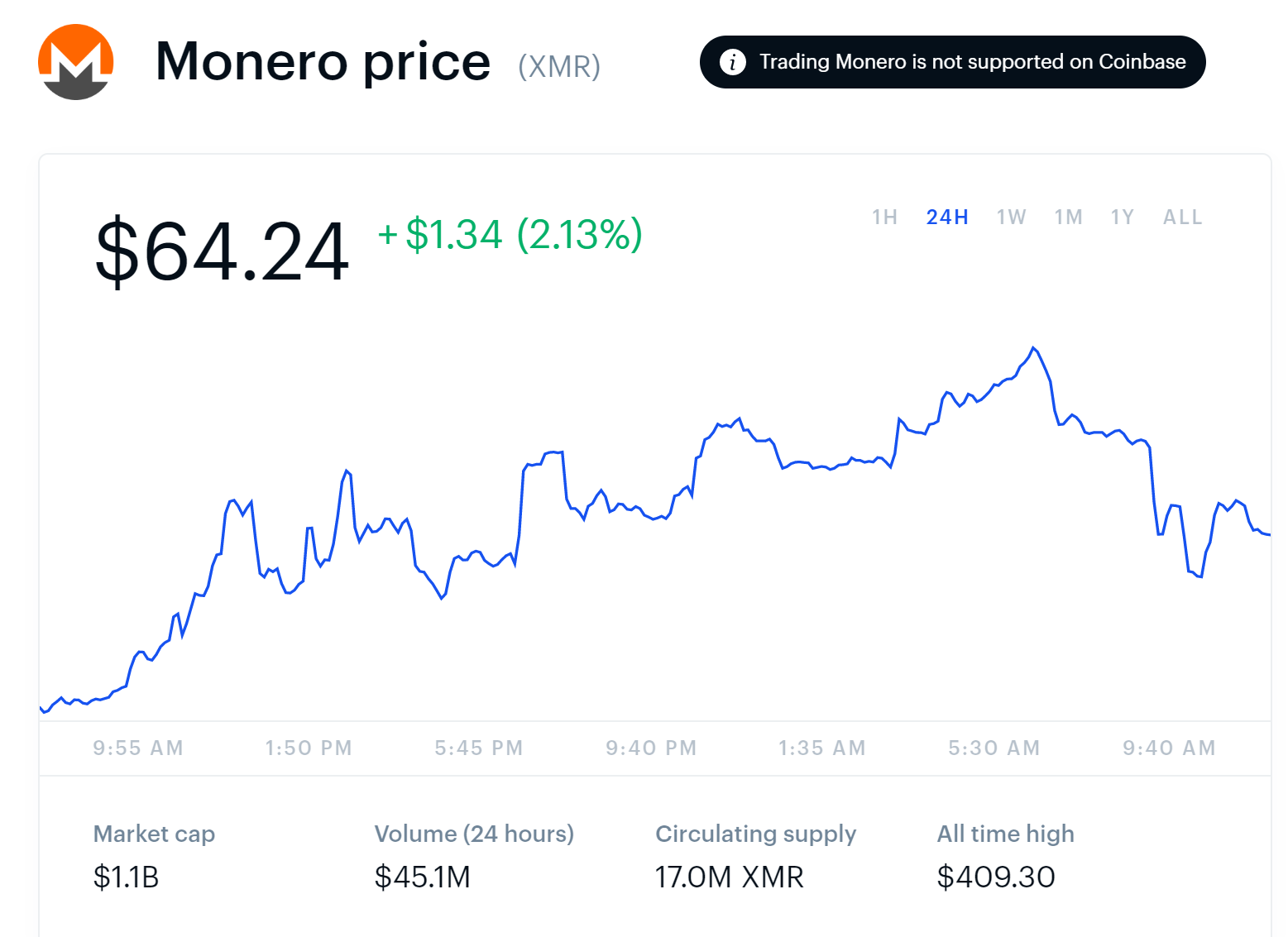 [Speaker Notes: This is the anatomy of a cryptojacking attack.  A threat actor compromises a website with a  cryptomining script.  This is just a basic addon that can go unnoticed for ages.  When your employees visit the site, the website automatically starts to run the script which generates crypto for the initial threat actor.]
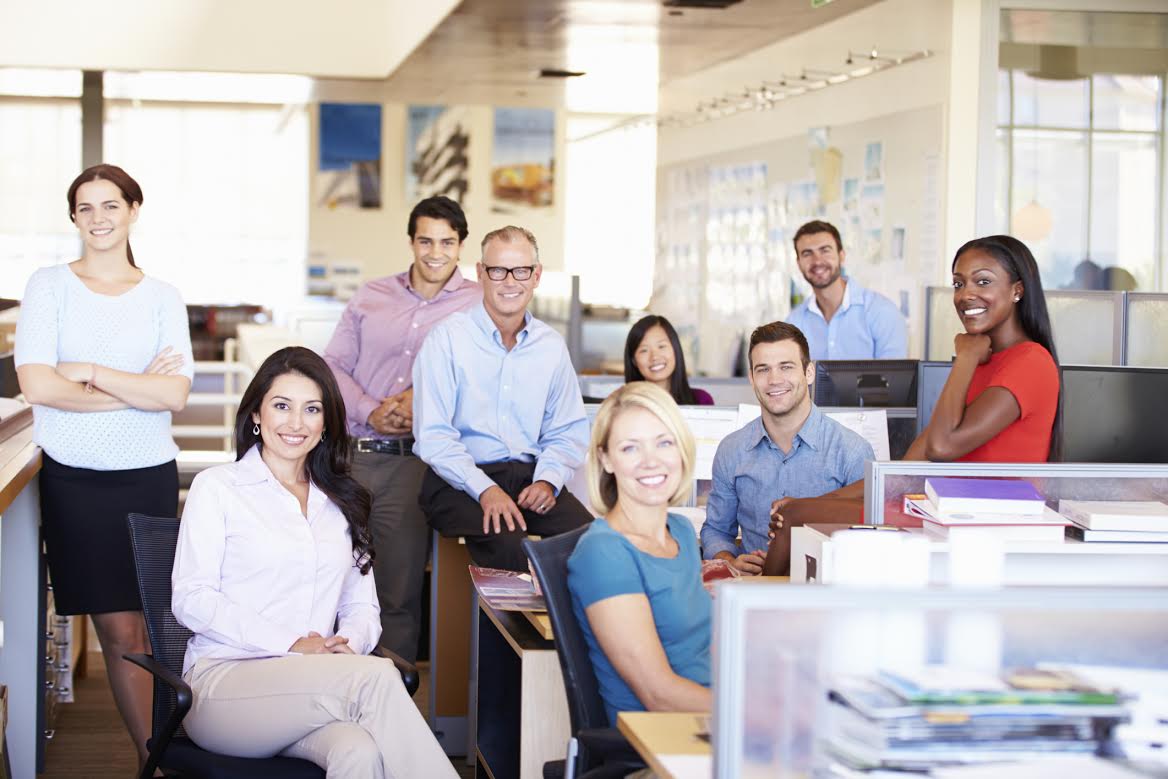 [Speaker Notes: All of these attacks have one thing in common.  The weakest link is your staff.  Even if you do all the wizz bang technological tools, such as firewalls, antivirus, etc., your staff is always your weakest link.]
What are our biggest fears about cyber attacks?
Based off TNB’s own Research into the NOnPRofit Sector
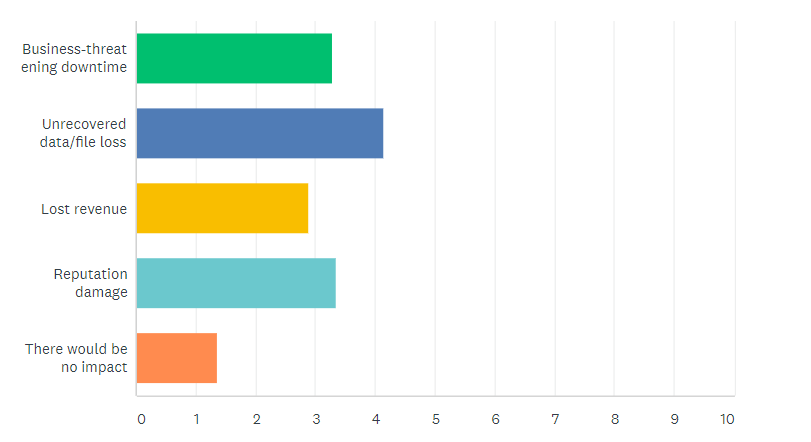 The easy tech stuff
But still needs to be reviewed.
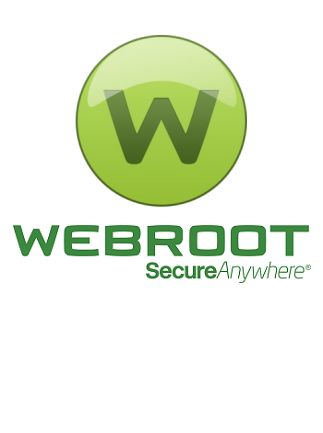 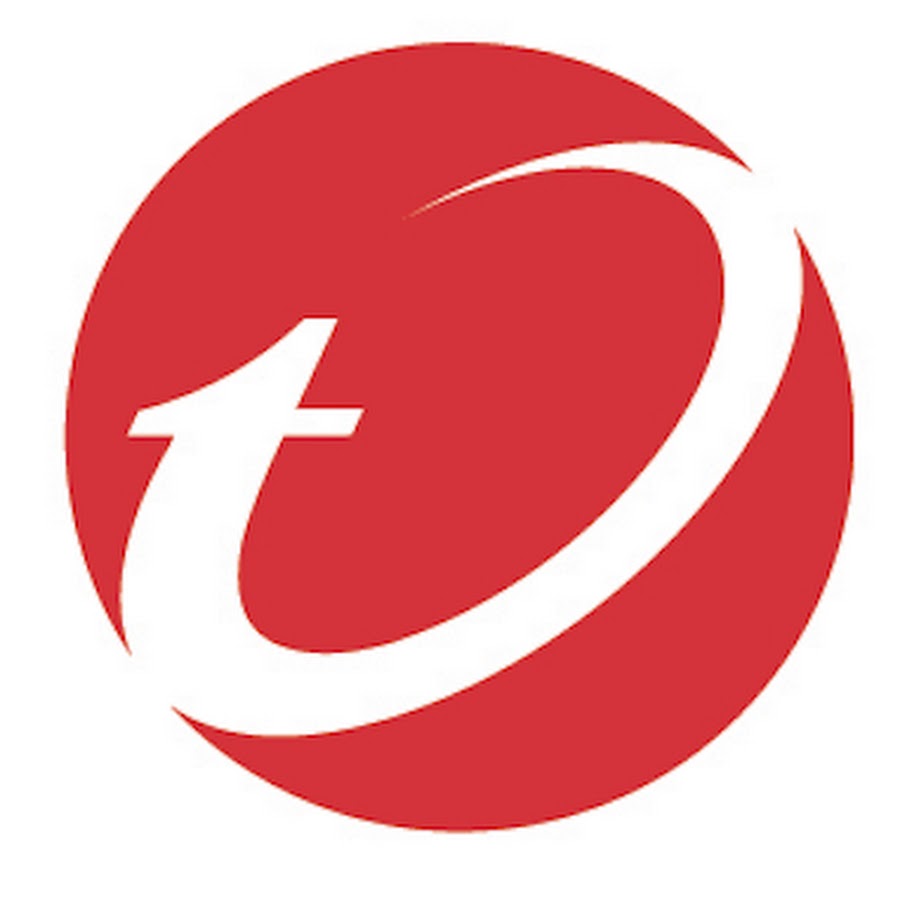 Have a working anti virus/spam filter running at all times
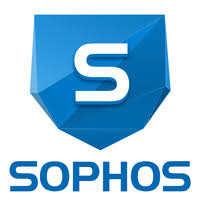 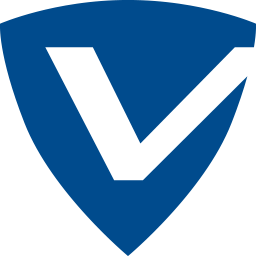 [Speaker Notes: Don’t believe buzz words about “next gen” or “we’ve caught 99 percent of threats”]
Have a working anti virus/spam filter running at all times
[Speaker Notes: Don’t believe buzz words about “next gen” or “we’ve caught 99 percent of threats”]
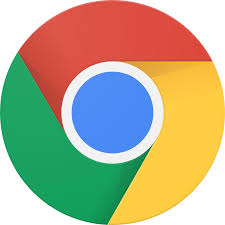 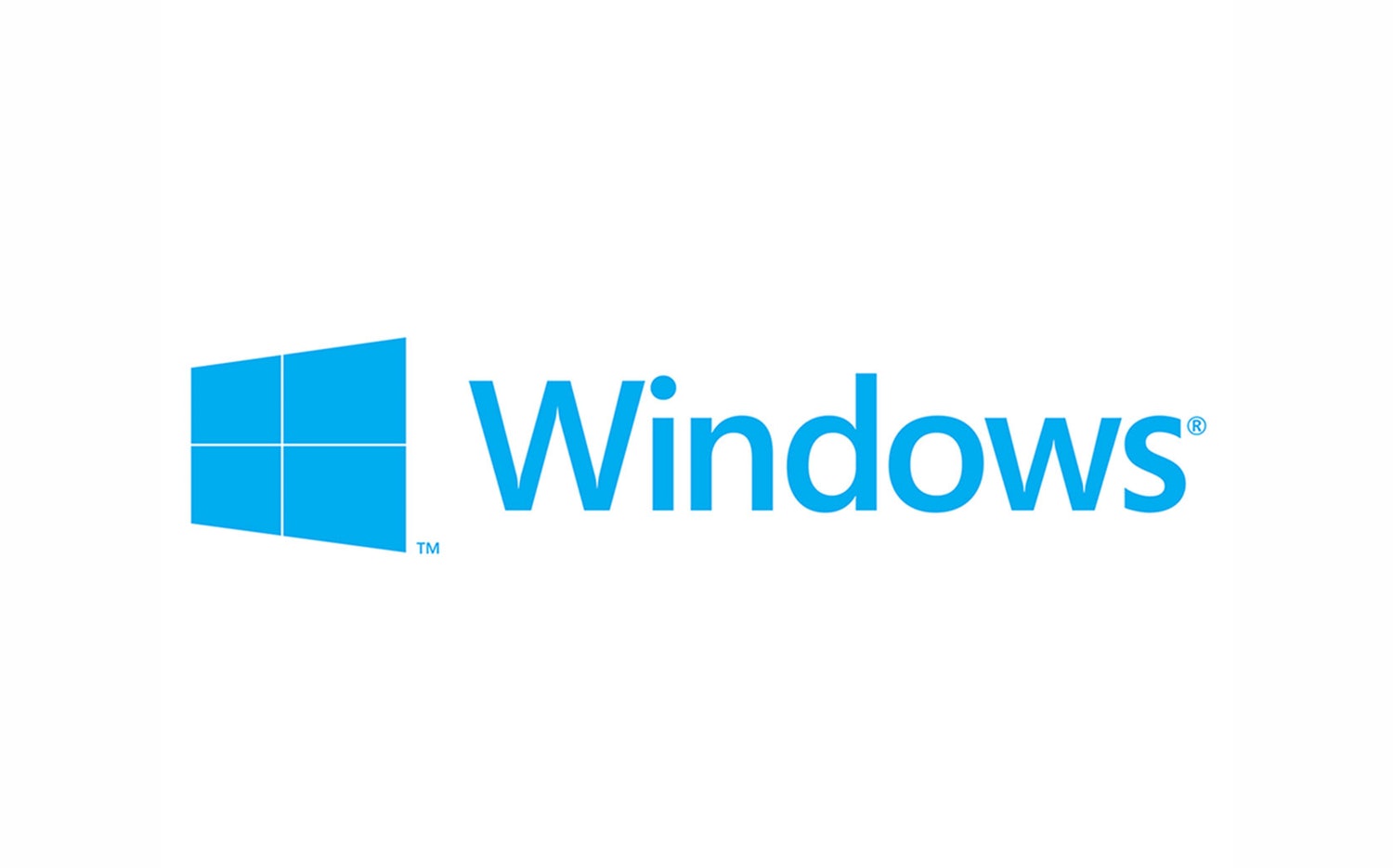 Make sure your computers and websites  are patched and up-to-date
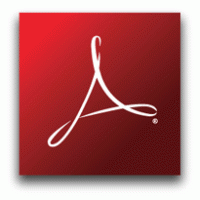 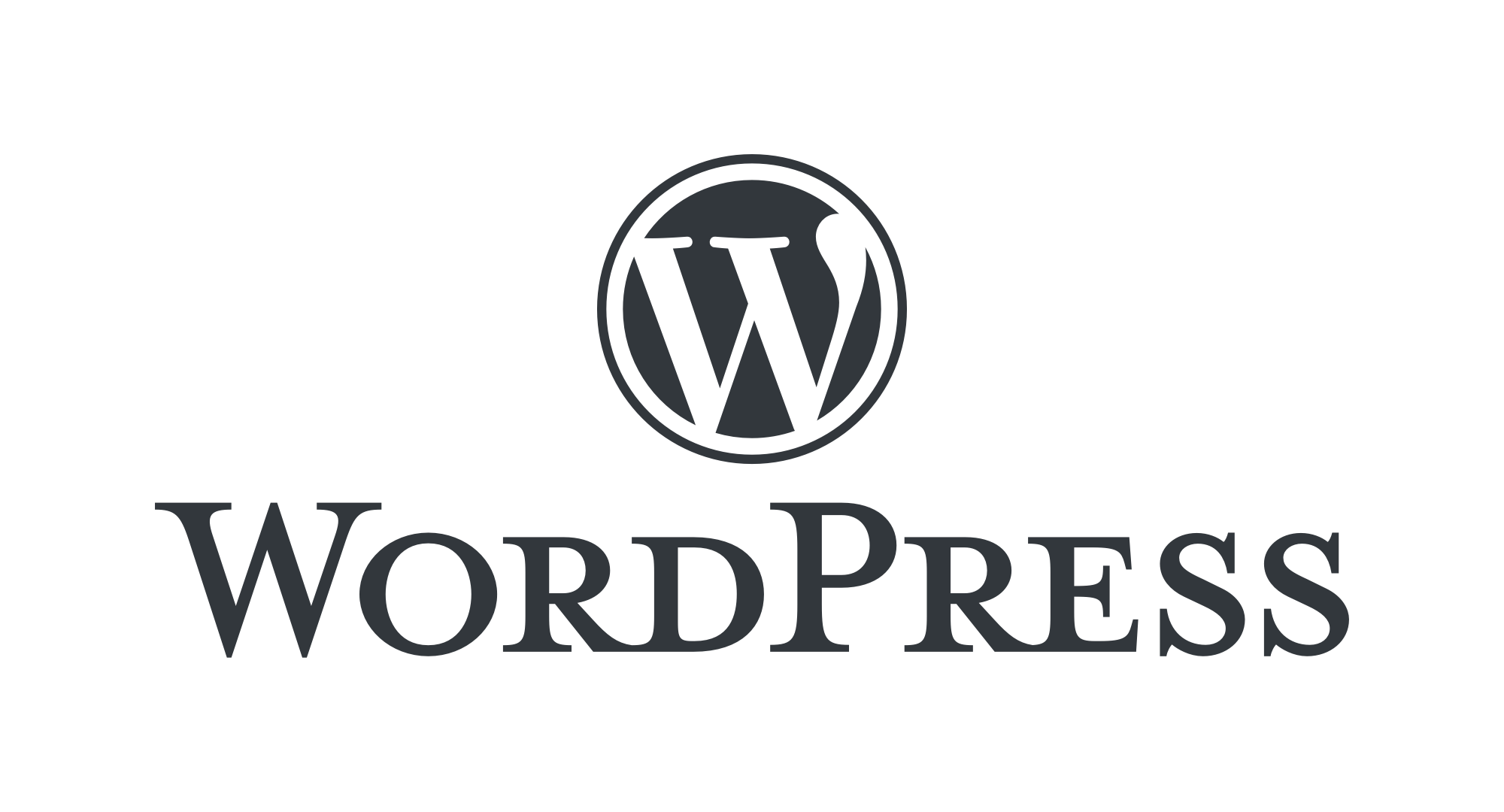 [Speaker Notes: Mention Windows 7 End of Life here! (next year, 2020, no more windows updates for Windows 7 and Server 2008!)]
Make sure your computers are patched and up-to-date
[Speaker Notes: Don’t believe buzz words about “next gen” or “we’ve caught 99 percent of threats”]
Make sure your data is fully backed up and restorable
[Speaker Notes: Backup are only as good as the latest file that you can recover.]
You can’t trust backups to just happen.
[Speaker Notes: A quarter of nonprofits don’t have a backup policy.  Even if you’re full cloud with everything running on Office 365 or Google Apps, you should backup your data.  What will happen to your data if that cloud is inaccessible?   

This is currently happening with MySpace (yes, remember that) where it just broke that any media uploaded before 2015 is no inaccessible.]
Have a strong password policy
[Speaker Notes: Backup are only as good as the latest file that you can recover.]
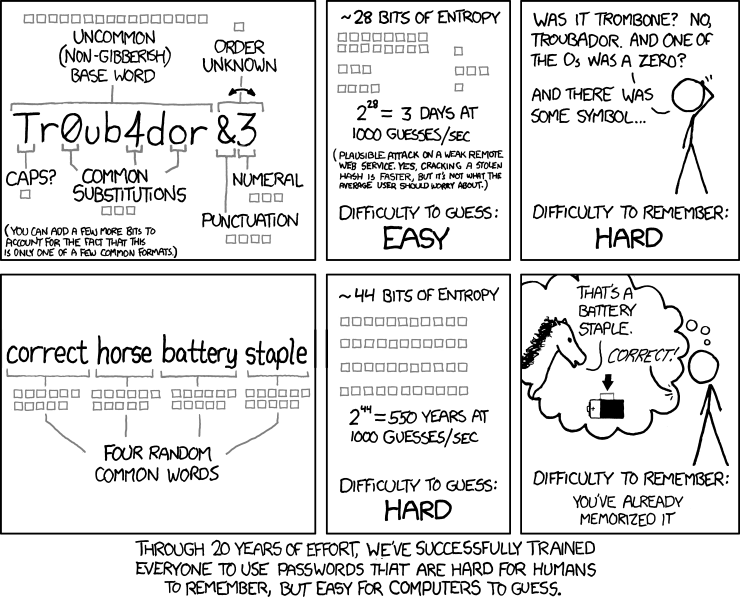 The not so easy stuff
Remember what your Weakest Link is
Have and enforce policies
We like people using their own computers, but are we responsible for them?
[Speaker Notes: Don’t believe buzz words about “next gen” or “we’ve caught 99 percent of threats”]
Regularly test and train your employees
Regularly train and test your staff
[Speaker Notes: Don’t believe buzz words about “next gen” or “we’ve caught 99 percent of threats”]
Make security a part of your everyday
Some Resources
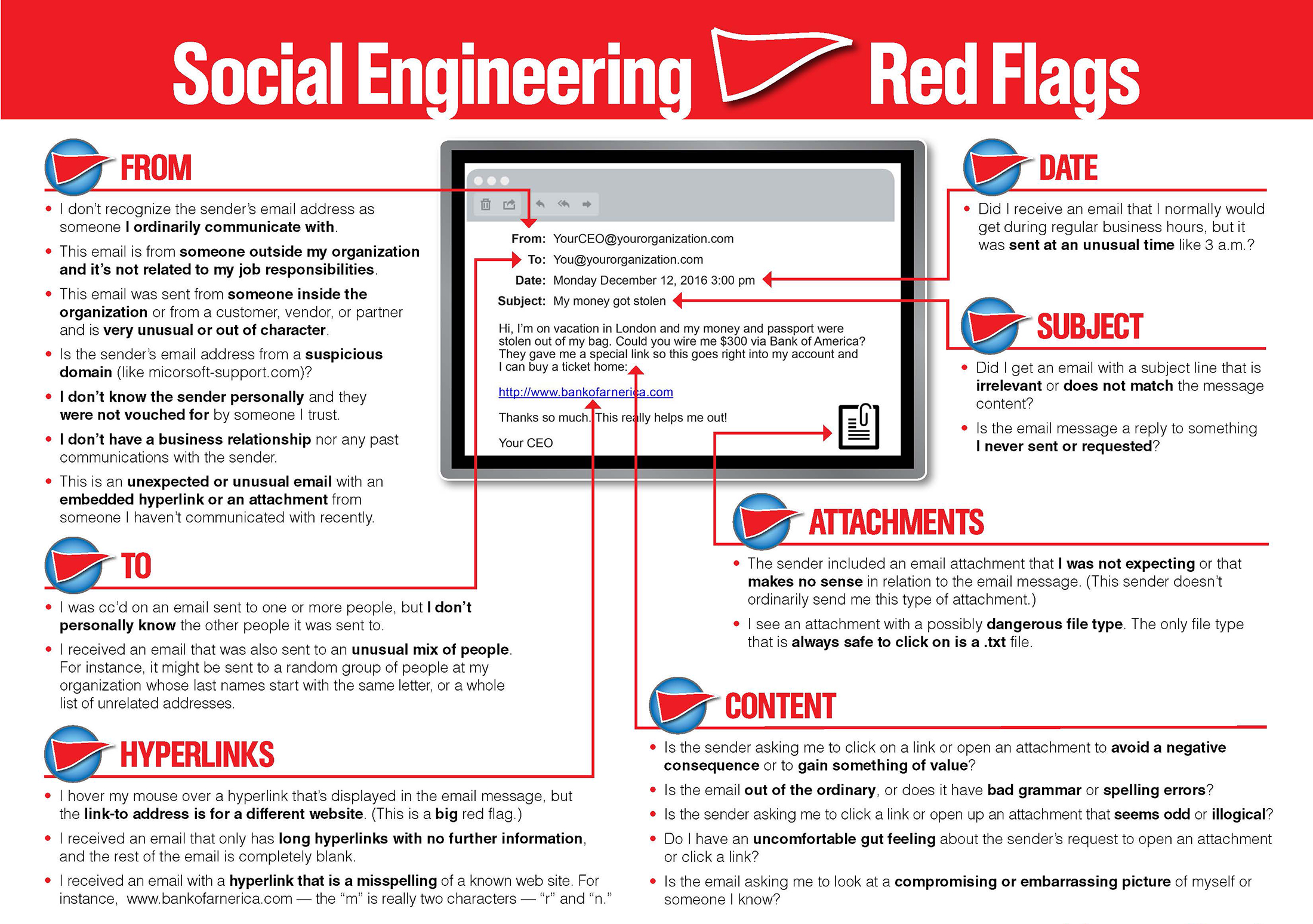 Social Engineering Red Flags
https://blog.techboston.com/social-engineering-red-flags
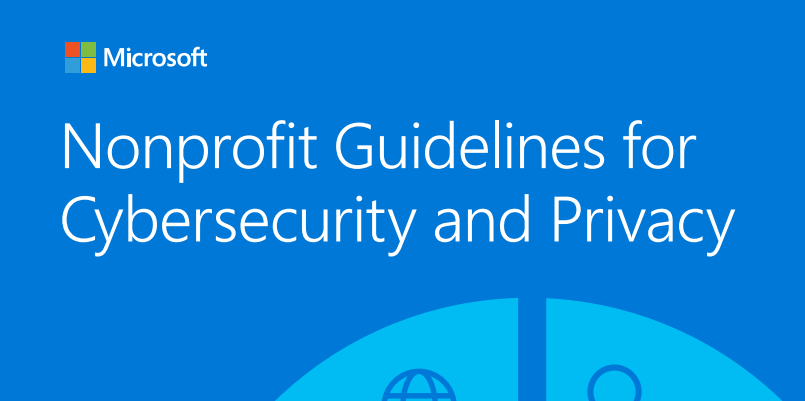 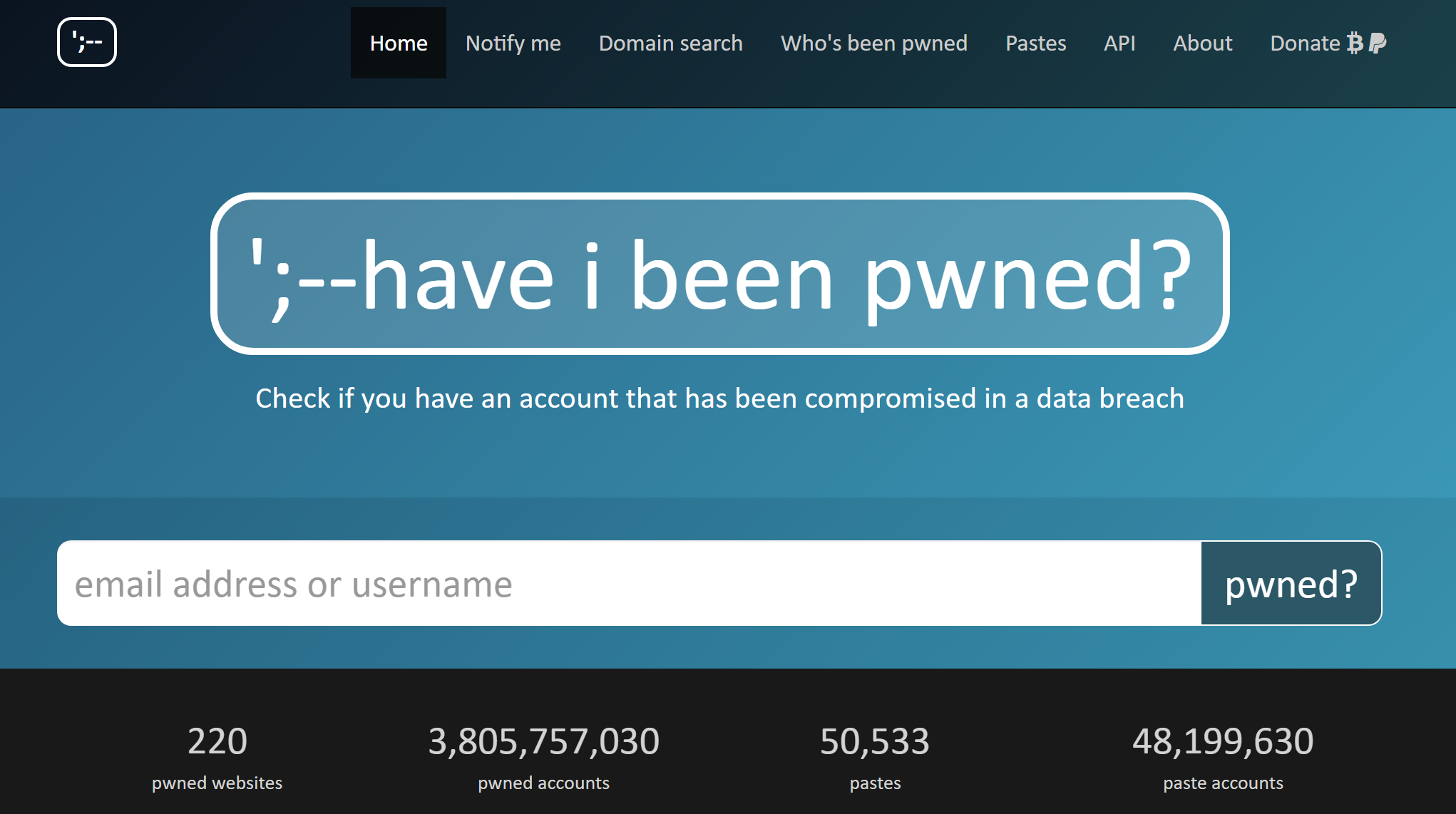 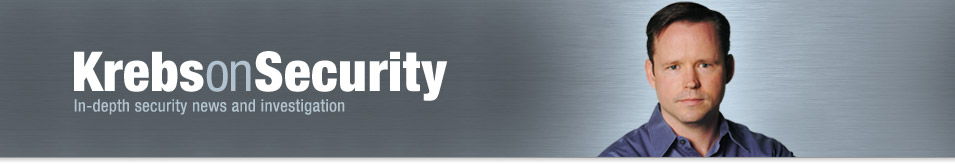 Sample BYOD Policy
https://go.techboston.com/byod-policy
Your To-Dos
After this…
Verify with your IT Resource
Ask your IT Director or Managed Service Provider what they are doing to keep your organization’s data safe
Know that Cyber Security goes beyond software and hardware
Review any training programs and policies that are in place at your organization. 
Ensure that everyone is doing the same thing to protect your organization
Just because you’ve trained people doesn’t mean people are following your procedures.  Test and confirm!
Questions?
Tuan Pham
Tech Networks of Boston
617-269-0299 x303 | tuan.pham@techboston.com